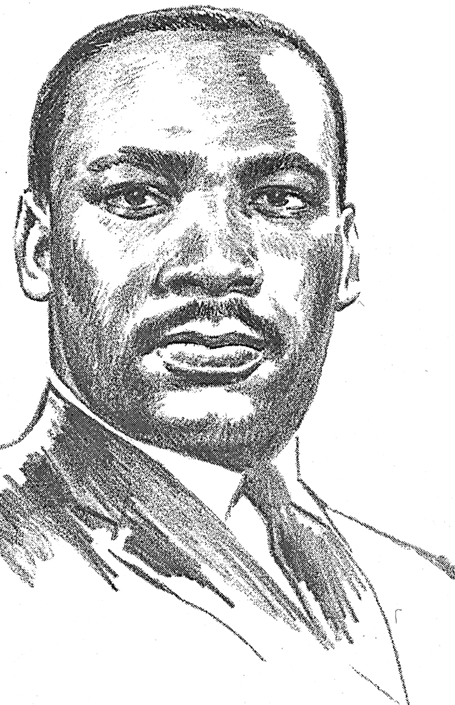 Dr.MartinLutherKing Jr.
Kid President
Who was he?
Dr. Martin Luther King Jr. spoke and march and fought for the rights of all people.

He was instrumental in contributing to the Civil Rights Act
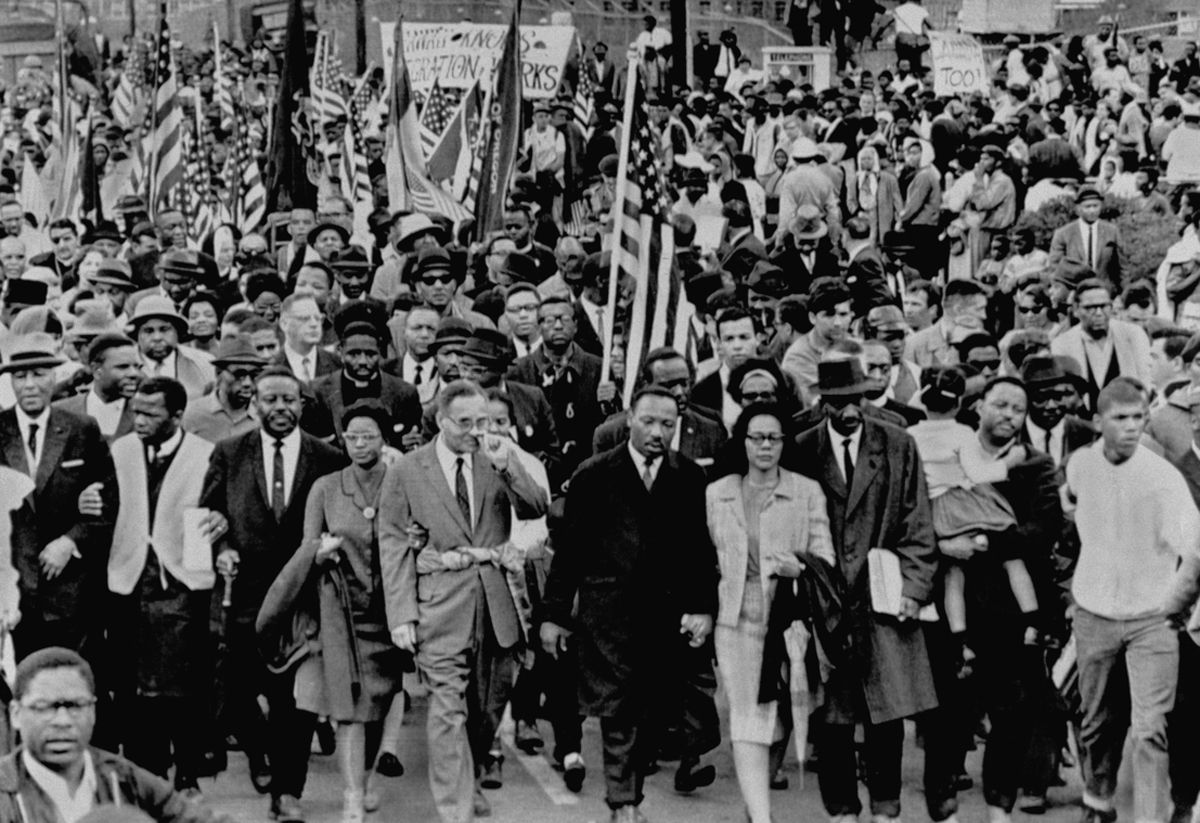 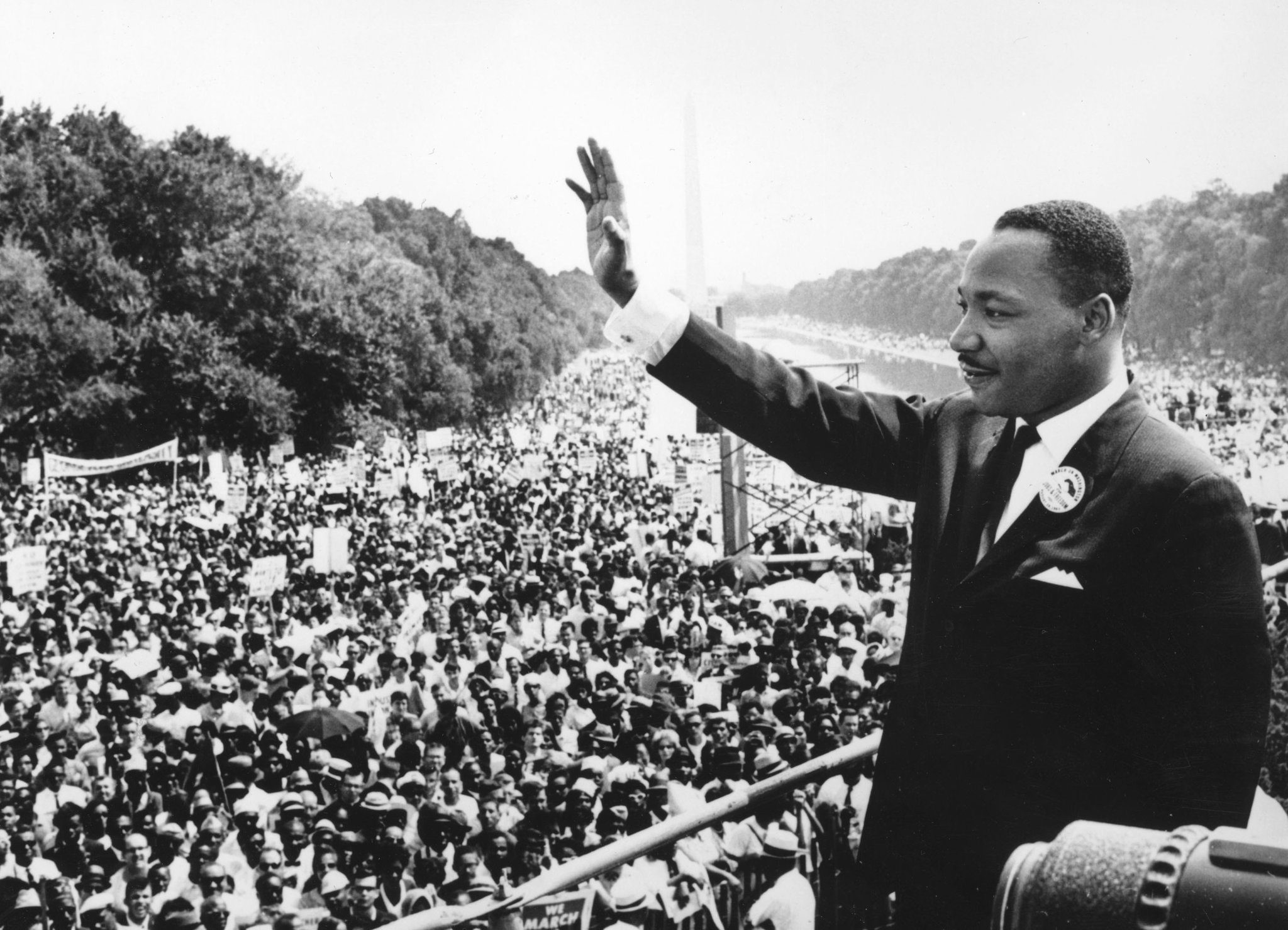 The Civil Rights Act
I’m Rosa Parks!
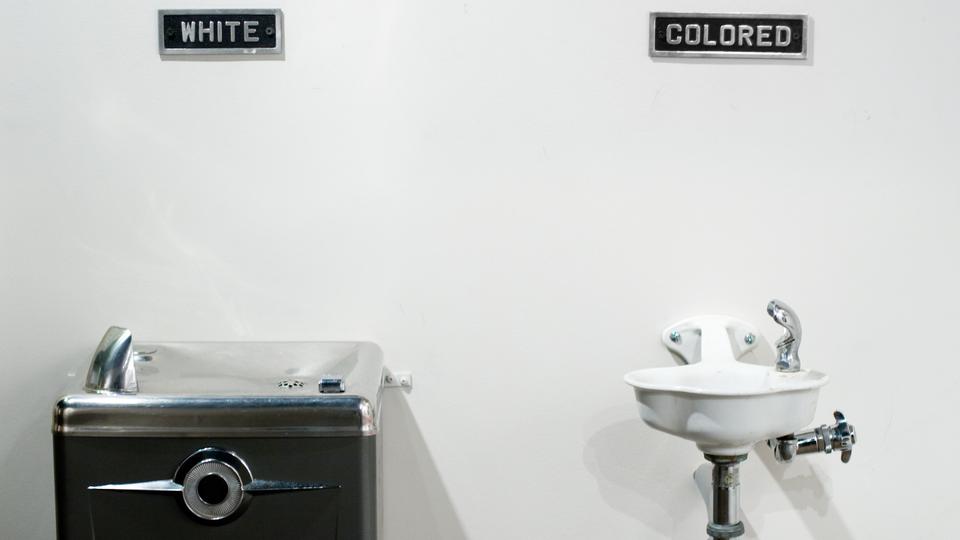 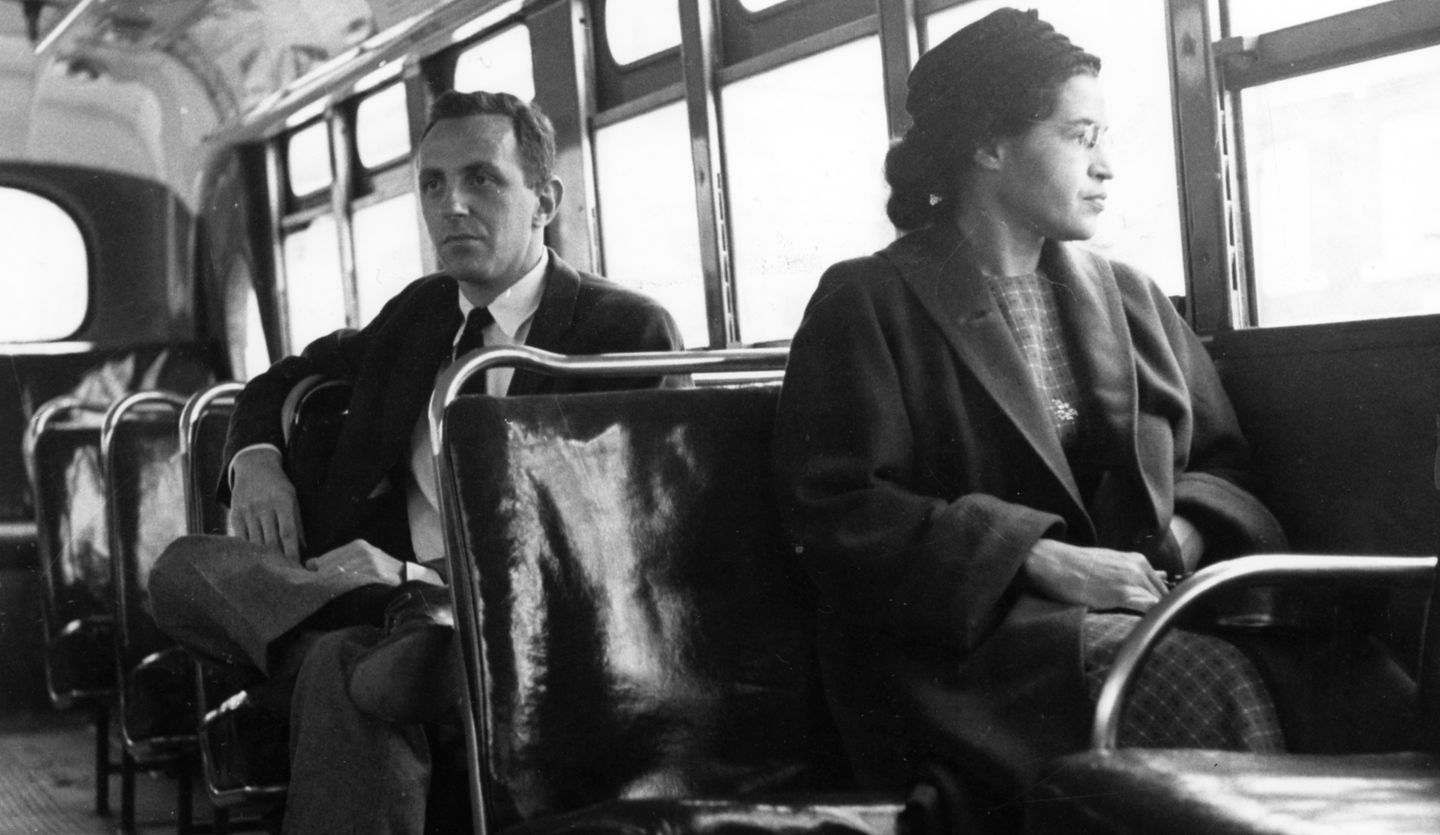 Before the Civil Rights Act things weren’t the same for everyone. 

There were different doors people had to use, different water fountains, and different places they could sit and be.
1968 wasNot so long ago
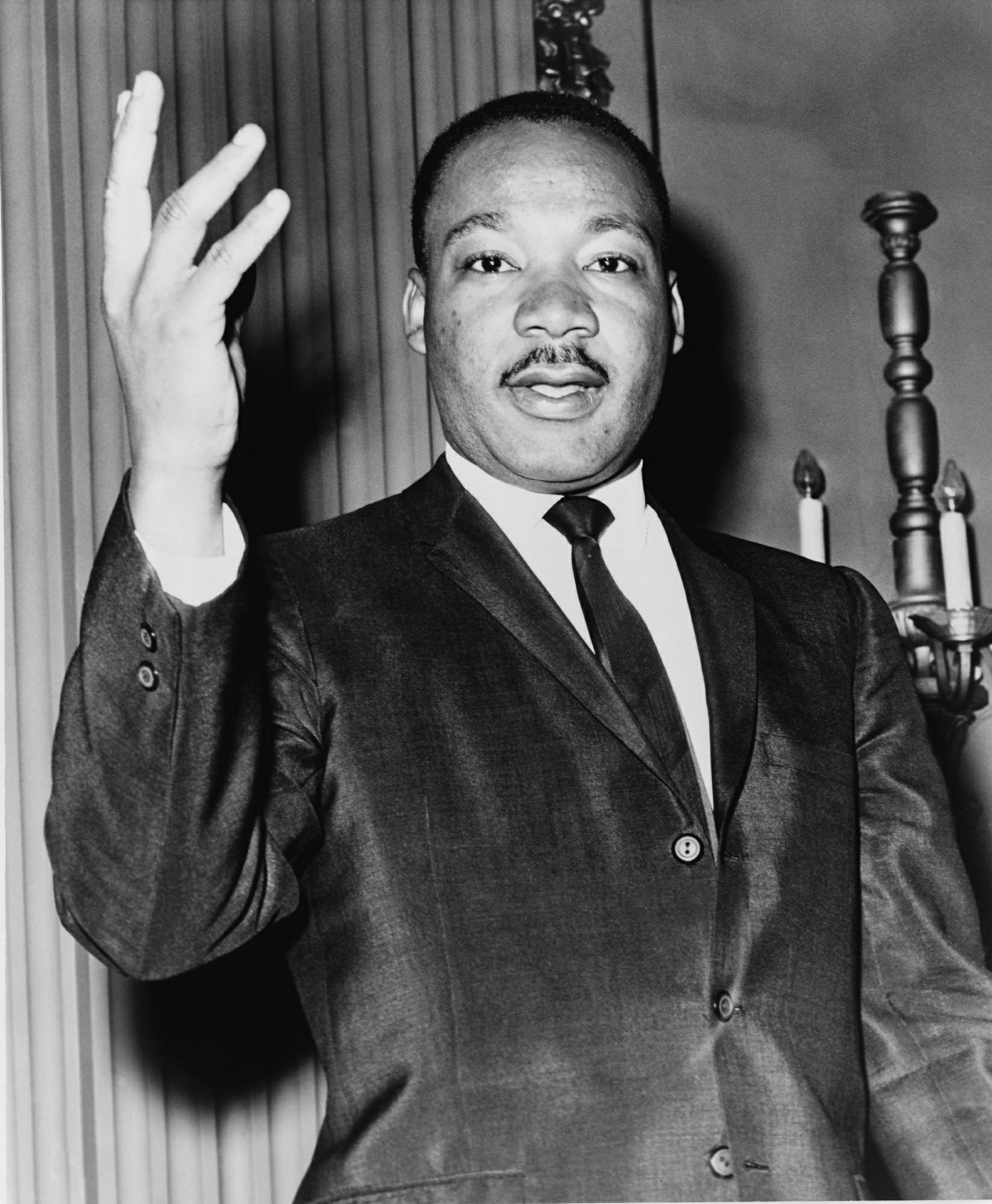 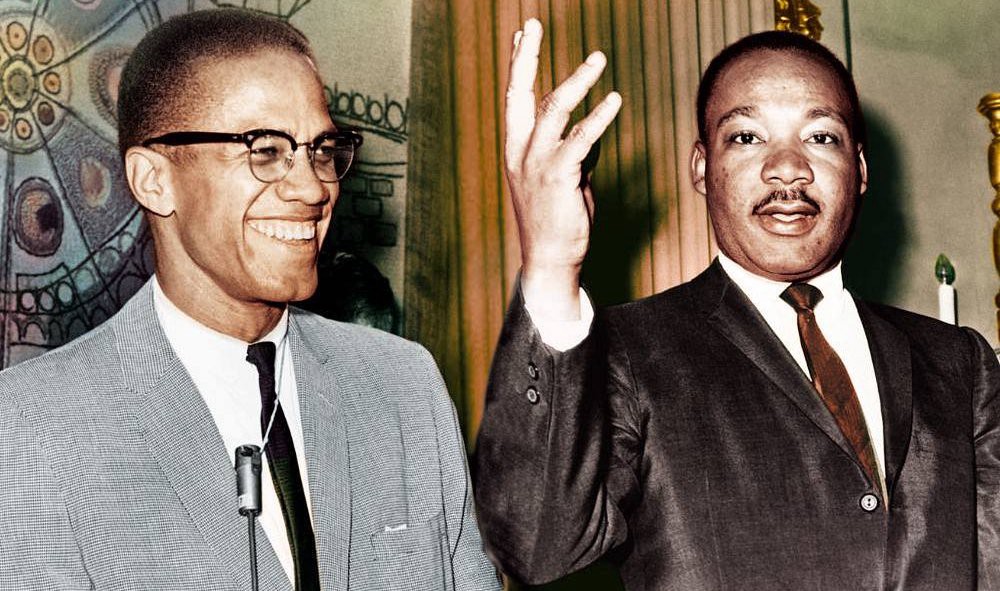 In 1968
Star Trek was on TV
The Planets of the Apes movie was out
NASA was going to outer space
And the Beatles were popular
You usually see black and white pictures, which make it seem like it happened a long time ago – but it wasn’t. There are color photos and even movies of Dr. MLK. 
He died in in 1968 –
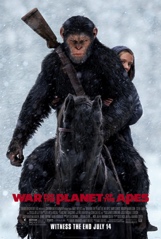 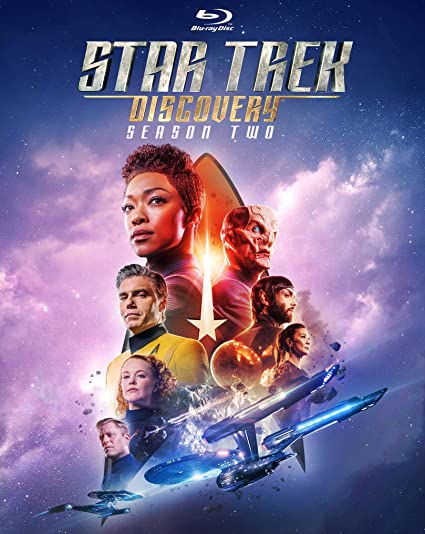 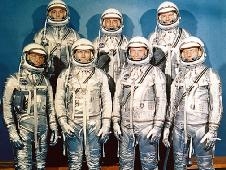 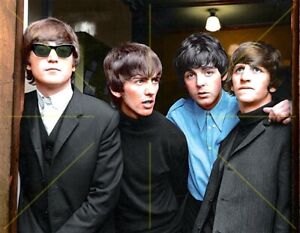 Martin’s final speech
[Speaker Notes: Stop @ :56 or let the whole vid play]
Call & Response Echo song
[Speaker Notes: Chords: F G C F (repeat)]
Sign Language
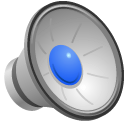 [Speaker Notes: Source: https://www.youtube.com/channel/UCtwYvSO5-i5UMIN1G-ie98g]
https://musiclab.chromeexperiments.com/Shared-Piano/
Play along + piano solo
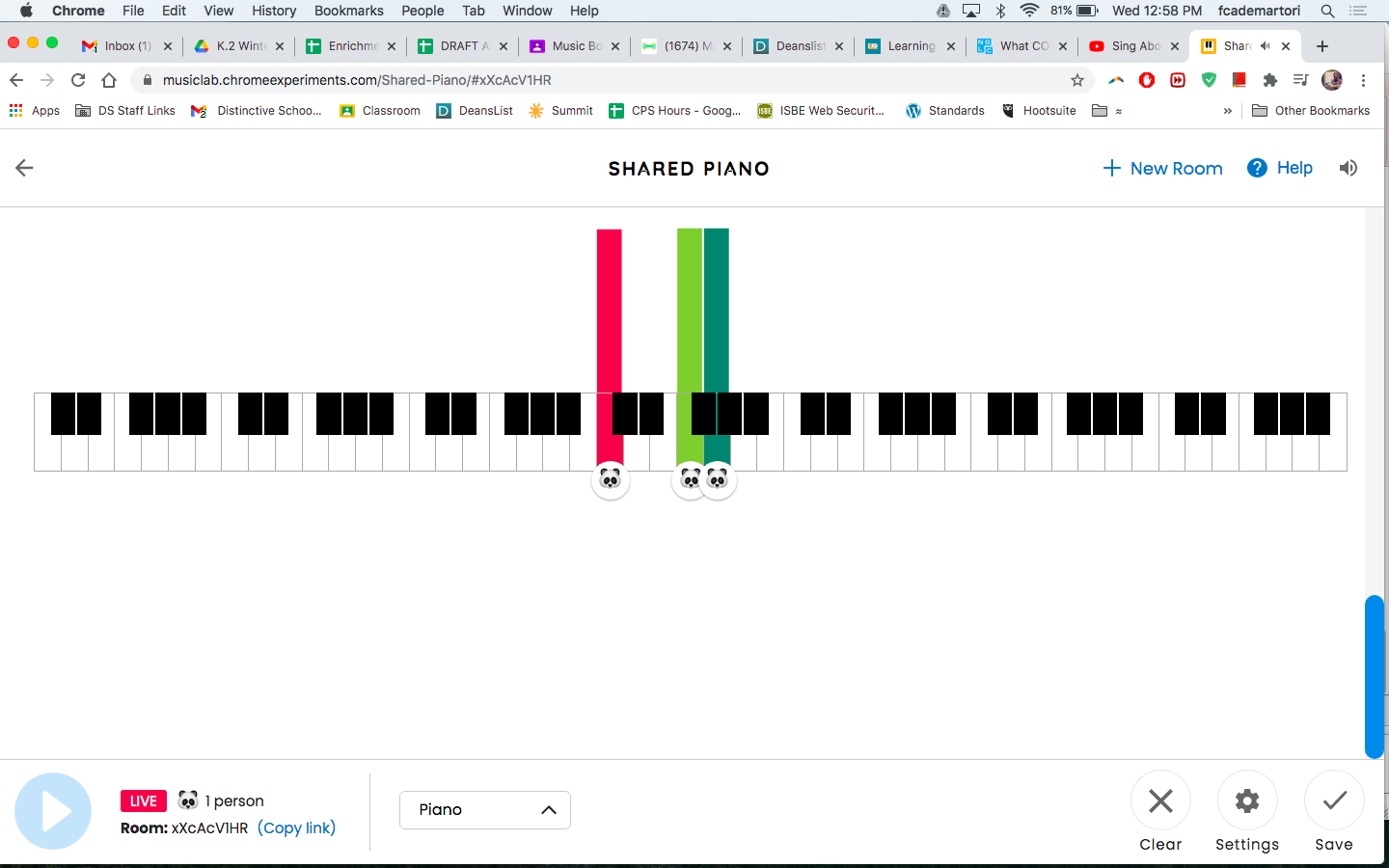 Our Pattern
[Speaker Notes: https://musiclab.chromeexperiments.com/Shared-Piano/]